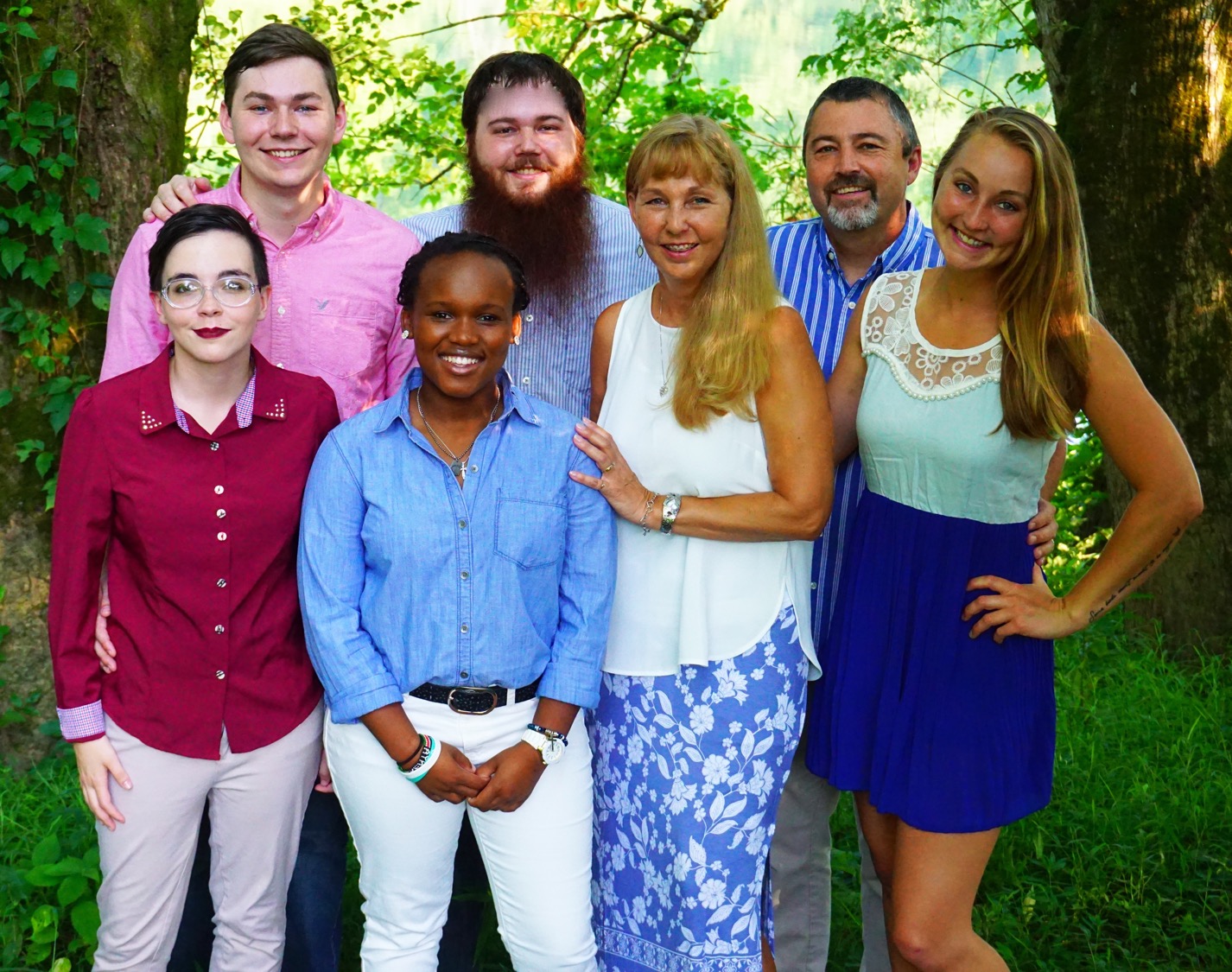 DISCIPULADO
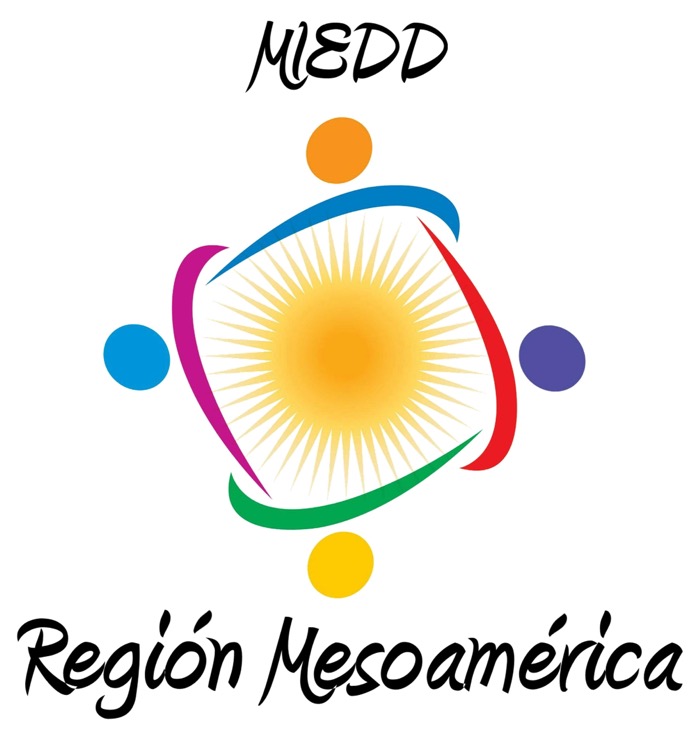 La misión de la Iglesia del Nazareno es hacer discípulos semejantes a Cristoen las naciones.
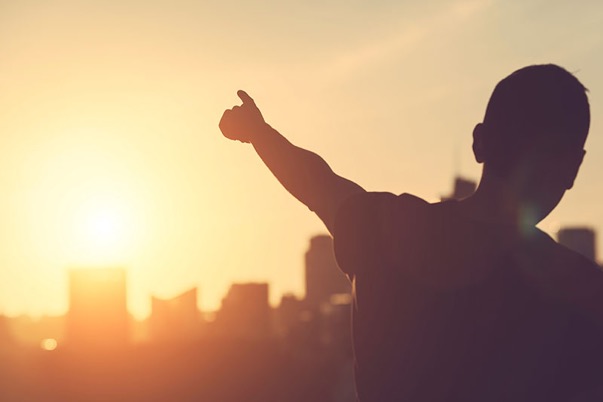 Gran Comisión de CristoPor tanto, id, y haced discípulos a todas las naciones, bautizándolos en el nombre del Padre, y del Hijo, y del Espíritu Santo;        			enseñándoles que 				guarden todas las 			     cosas que os he 					mandado. 				(Mateo 28:19-20)
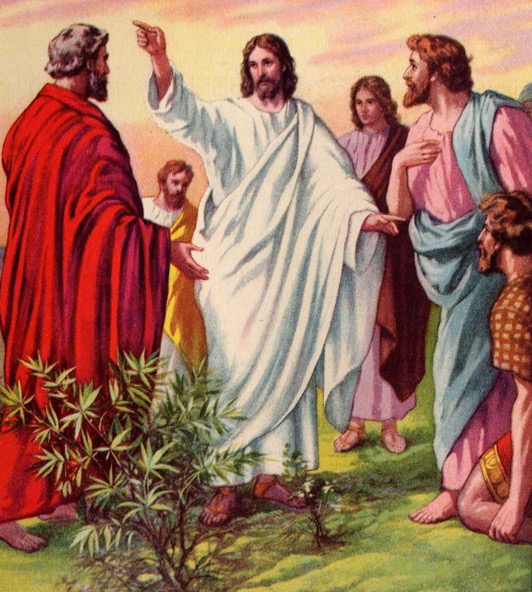 Discipulado es …
El discipulado es un proceso intencional, relacional, y sistemático de ayudar a alguien a convertirse en semejantes a Cristo: madurando en la fe, entrenado y movilizado para una vida de servir a Cristo y hacer discípulos.
[Speaker Notes: Discipleship is the process of helping a baby Christian grow into a mature believer. We talk a lot about evangelism, but without discipleship, evangelism is worthless. Discipleship doesn’t just happen automatically just by someone coming to church. If the new baby Christian is not nurtured, he or she will die. We have to have an attitude, and a plan, and action to carry this out to fulfillment. Discipleship doesn’t just happen automatically is]
El discipulado cristiano es proceso de transformación integral
El peligro de no Ser Discipulado
Permanece un Cristiano bebé
Está dirigido fácilmente por mal camino
Abandona la fe
8
El objetivo del discipulado no es sólo para aprender, es LLEGAR A SER, es TRANSFORMATION
9
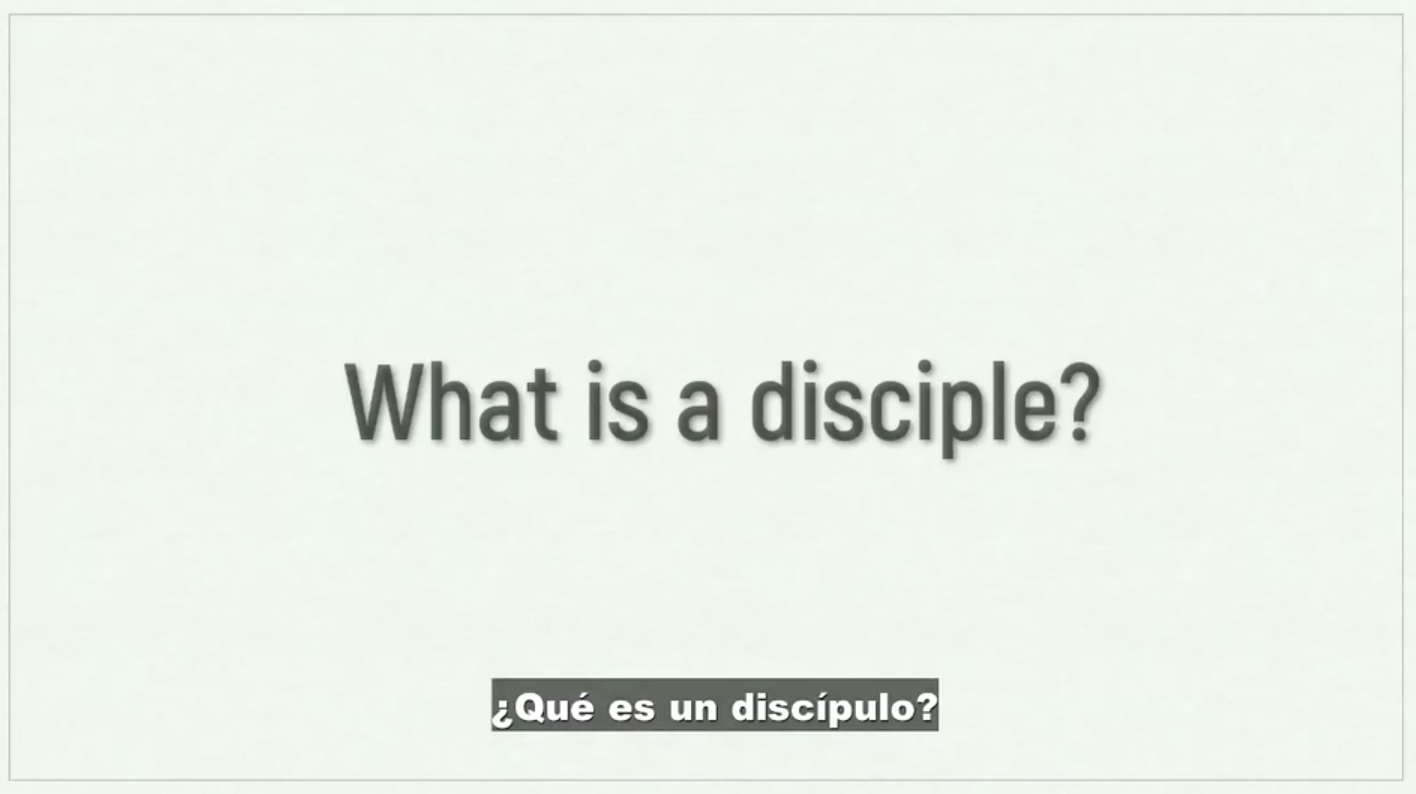 Características de los Discípulos Maduros
Ama a Dios y a los demás
Es un estudiante cuidadoso de las Escrituras
Activa y entusiasta en su apoyo de Dios.
Tiene un amor para la adoración y la oración
Consistente en la asistencia a los servicios/cultps.
11
Características de los Discípulos Maduros
Es un diezmero feliz
Conocimiento firme de las teologías y verdades fundamentales básicos
Activo en el liderazgo de los ministerios de la iglesia
Involucrado en servir a otros.
Hace discípulos semejantes a Cristo
12
¡La madurez espiritual no viene instantáneamente!
13
[Speaker Notes: We don’t microwave Christians, we crock pot them. Slow and steady.
The Christian life is a marathon, not a sprint
There will be times of disappointment and failure. Many times we don’t create an atmosphere where this is accepted and so people are phony until they come to crisis. The wider the gap between who you are and who you say you are the greater the danger of breakdown
Love people with an encouraging kind of love.]
Jesús quiere que no sólo hacemos lo que Él hizo y vivir como Él vivió (SER) ... pero que también se enseñar a otros a hacer lo mismo (HACER).
14
¿Qué es un Hacedor de Discípulos?
I. Un hacedor de discípulos es primero un    DISCÍPULO de Jesús.
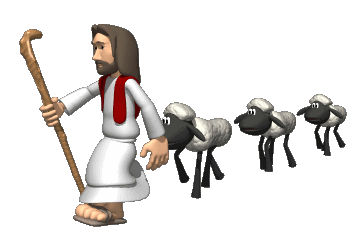 15
[Speaker Notes: Expectation should be set for multiplication of discipleship.]
¿Qué es un Hacedor de Discípulos?
II. Un hacedor de discípulos desarrolla 	RELACIONES  fuertes con algunos.
Tome la INICIATIVA de construir la relación.
Busque maneras de demostrar AMOR.	
Ponga Jesús en el CENTRO de su relación.
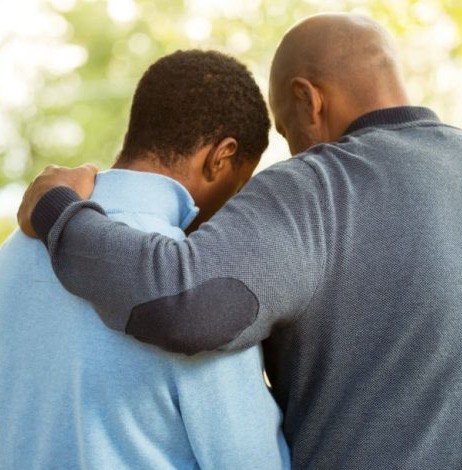 16
[Speaker Notes: Expectation should be set for multiplication of discipleship.]
¿Qué es un Hacedor de Discípulos?
II. Un hacedor de discípulos desarrolla 	RELACIONES  fuertes con algunos.
Sea paciente y PERSEVERE	
Pase tiempo con ellos FUERA de la discipulado formal.	
Les introduzca a otras RELACIONES cristianas saludables.
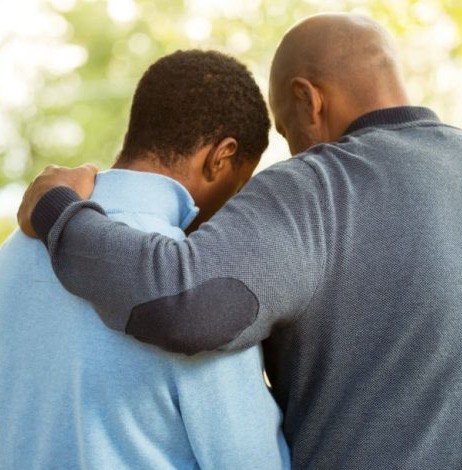 17
[Speaker Notes: Expectation should be set for multiplication of discipleship.]
Hacedor de Discípulos
III.  El objetivo de un hacedor de discípulos        es reproducir la vida de Jesús en los       demás.
1. Enseñar  (Palabras) y Modelar (vida)
2. Motivar y consolar
3. Advertir y confrontar
4. Perdonar y restaurar
 5. Confiar y envíar
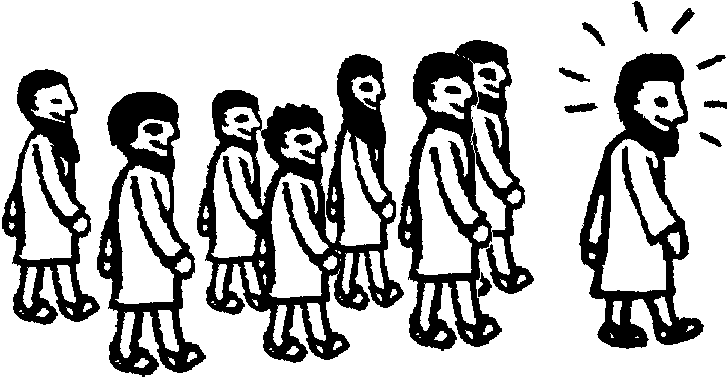 18
[Speaker Notes: Expectation should be set for multiplication of discipleship.]
Jesús Como Discipulador
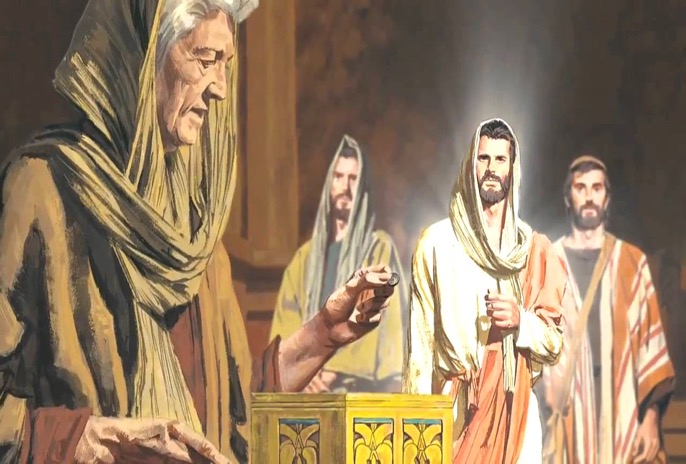 1. INSTRUCIÓN    durante la vida	





  				    2.DEMOSTRACIÓN
					 durante la vida
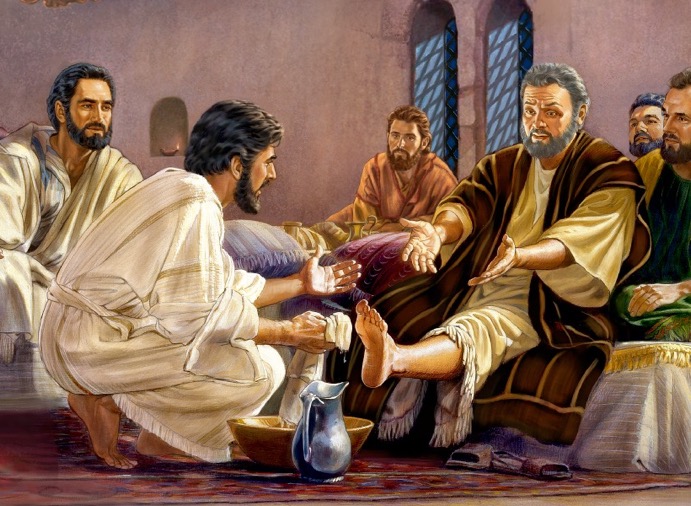 Jesús Como Discipulador
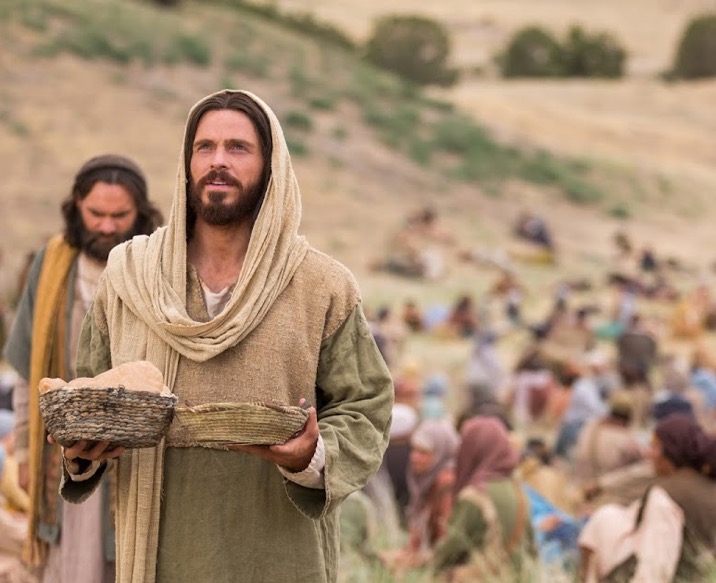 3. EXPERIENCIA    durante la vida


				
					4. EVALUACIÓN					  durante la vida
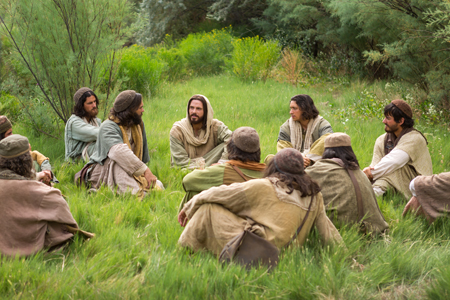 Compromiso
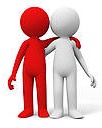 1. Debemos estar comprometidos conuna PERSONA.






				 2. Debemos estar compro-			    metidos con un PROCESO.



3. Debemos estar comprome-tidos con un PROPOSITO.
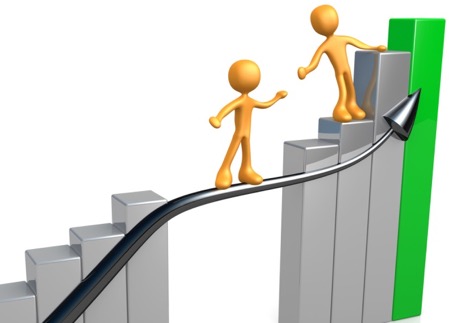 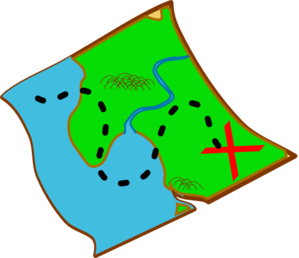 Maneras de Discipular
1.	En FAMILIAS
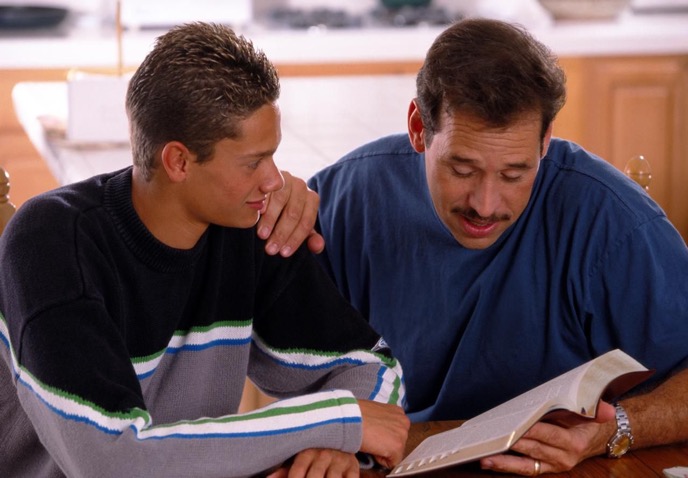 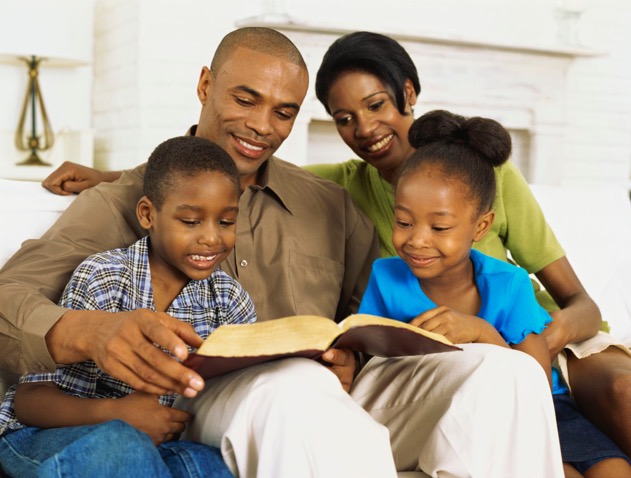 22
[Speaker Notes: Expectation should be set for multiplication of discipleship.]
Maneras de Discipular
2. Uno a UNO





					3. GRUPOS 						    pequeños
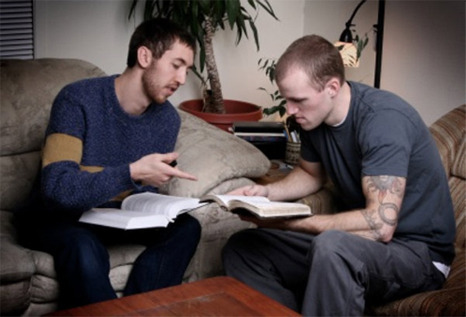 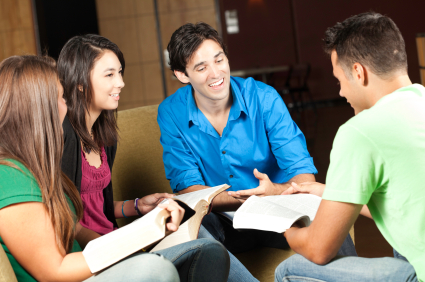 23
[Speaker Notes: Expectation should be set for multiplication of discipleship.]
Maneras de Discipular
4. Clases de     ESCUELA     DOMINICAL




				4. Grupos de MINISTERIOS    				    (Café, Vid, etc.)
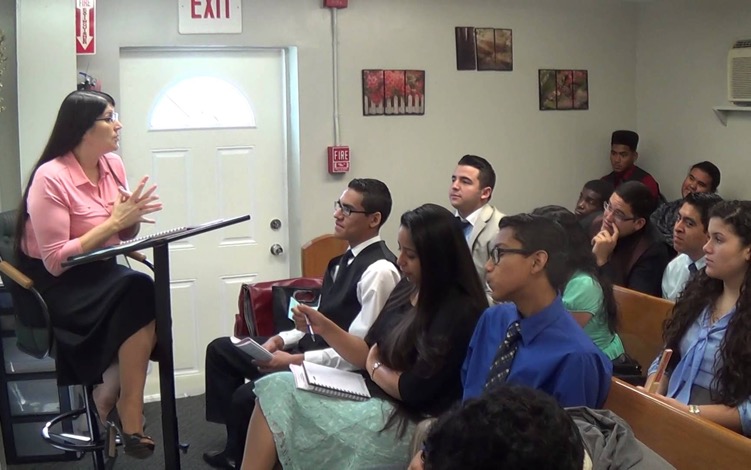 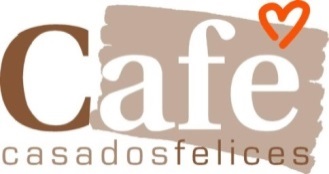 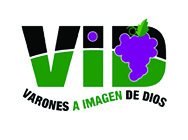 24
[Speaker Notes: Expectation should be set for multiplication of discipleship.]
Maneras de Discipular
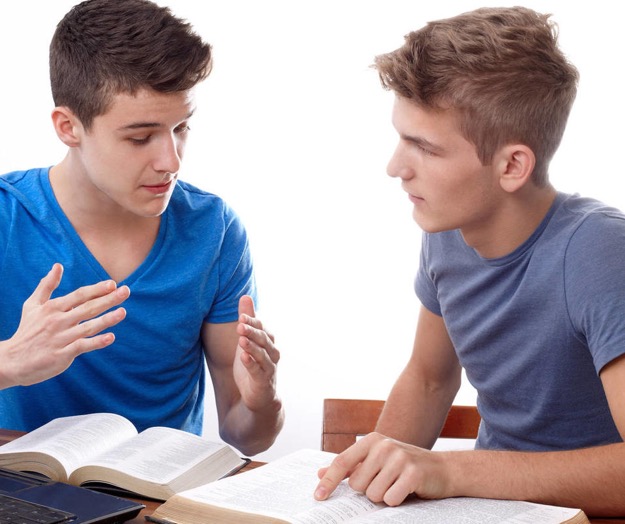 6. Cara a CARA










    7. DISTANTE
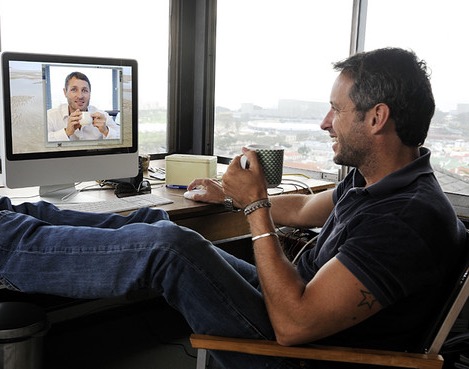 25
[Speaker Notes: Expectation should be set for multiplication of discipleship.]
Maneras de Discipular
8. Tiempo CORTO (meses)


  9. Tiempo LARGO (años)

10.
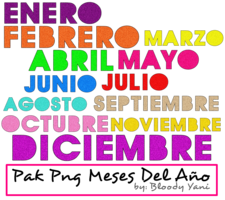 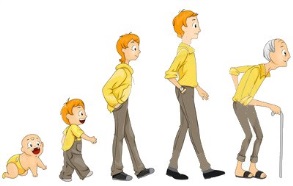 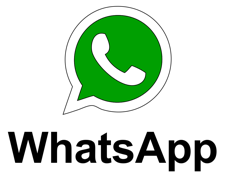 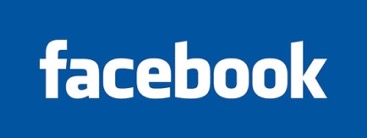 26
[Speaker Notes: Expectation should be set for multiplication of discipleship.]
¿A quién tenemos que discipular?
Los que no conocen a Dios
Cristianos nuevos 
Asistentes de la iglesia por mucho tiempo
Cristianos creciendo-discipuladores
27
Proceso de Discipulado - Tabla de Crecimiento Espiritual
Totalmente alejado de Dios
Ateo (No hay Dios)
Buscador (Tal vez hay Dios)
Compromiso con la Ética
Experiencia de la Salvación
Descubrimiento de la comunión y la comunidad cristiana 
El crecimiento en la verdad y la comprensión de la fe
Cambia vista del mundo y propósito de la vida
Cambia relaciones con otros
Es sensible al Espiritu Santo
Experiencia de la santificación y crecimiento
28
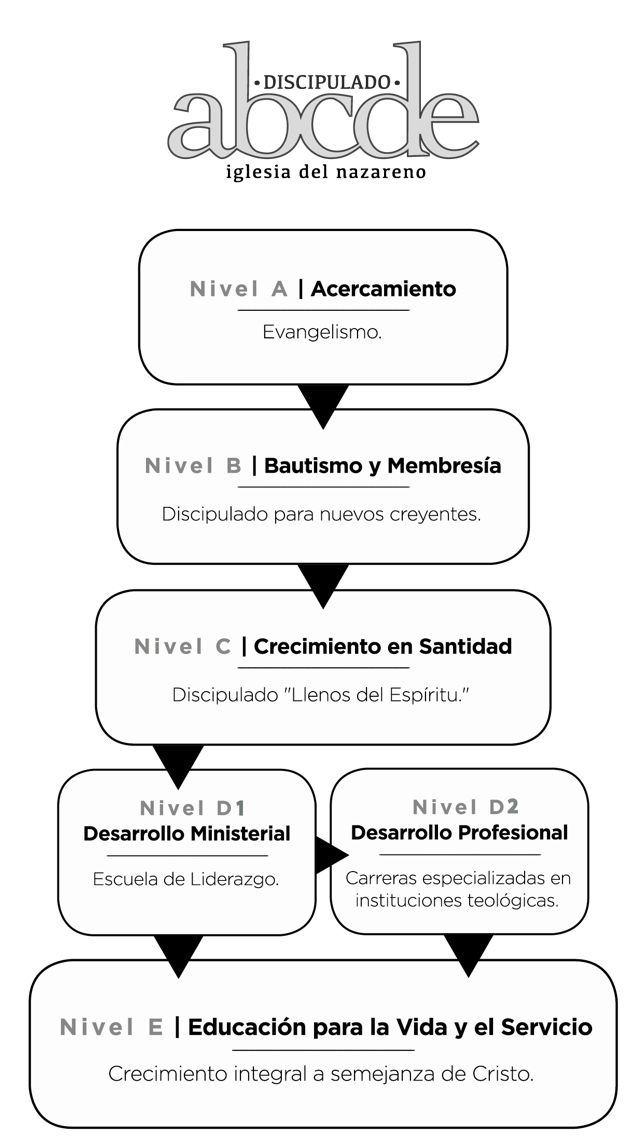 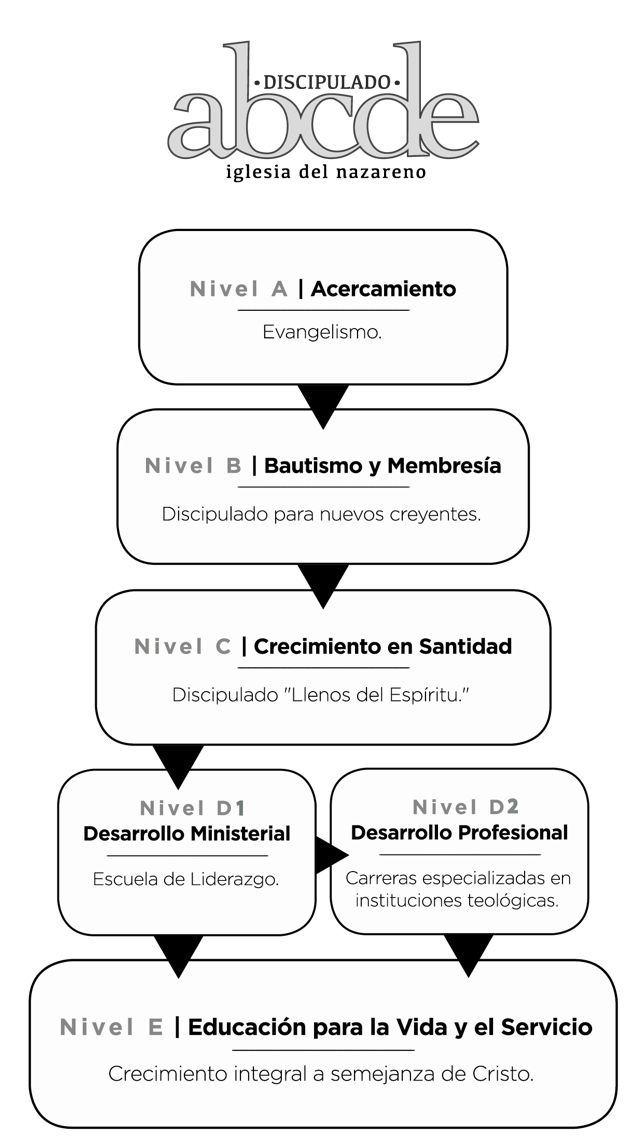 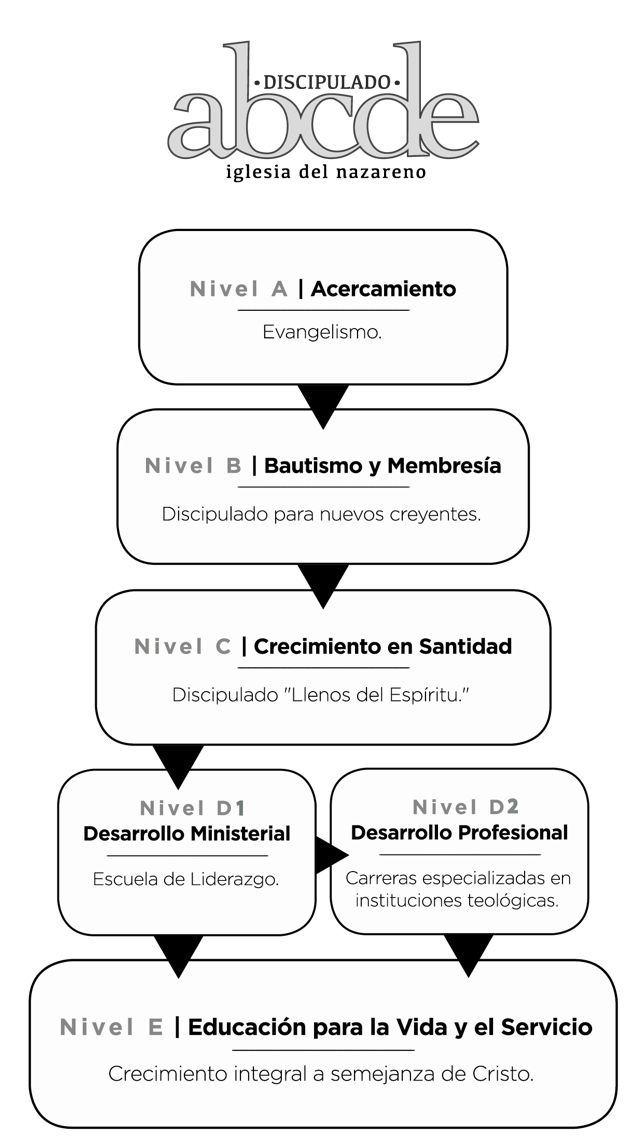 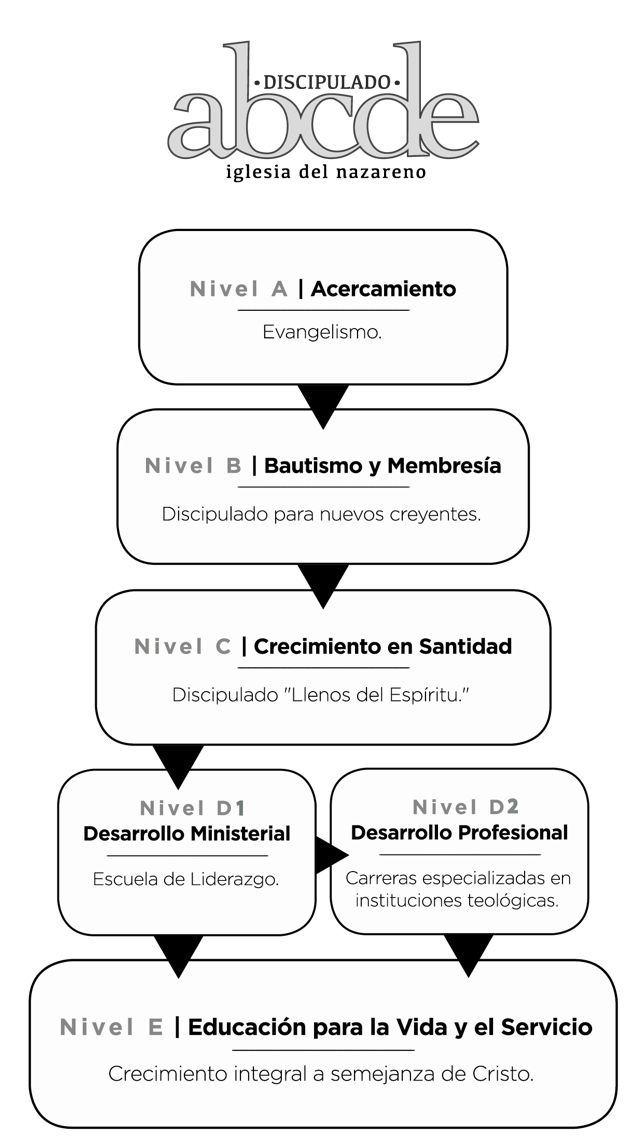 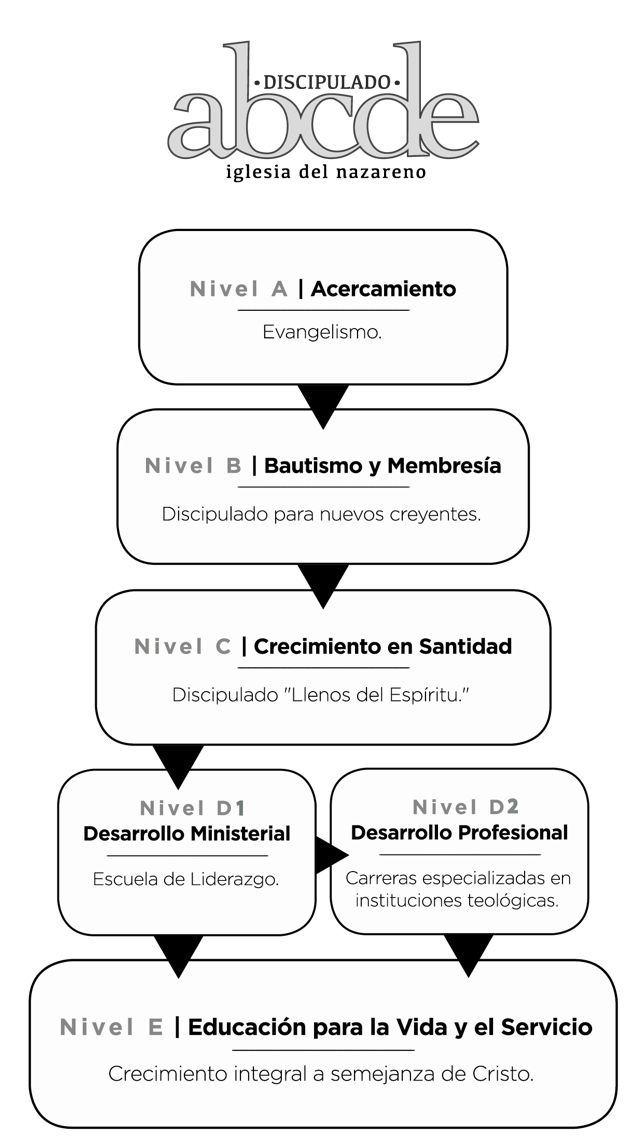 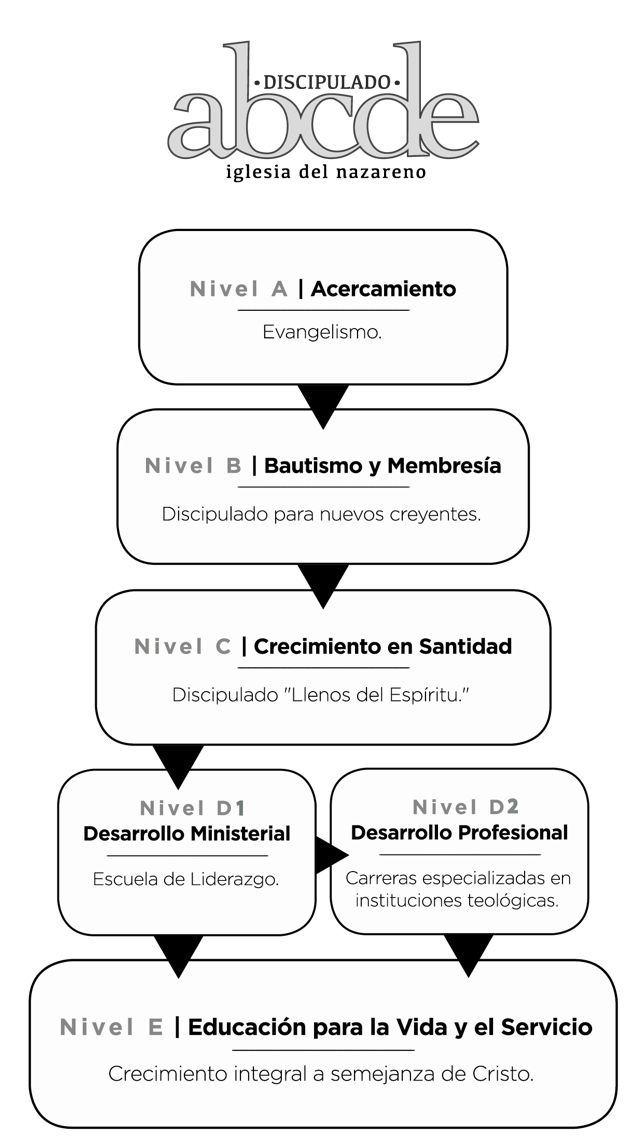 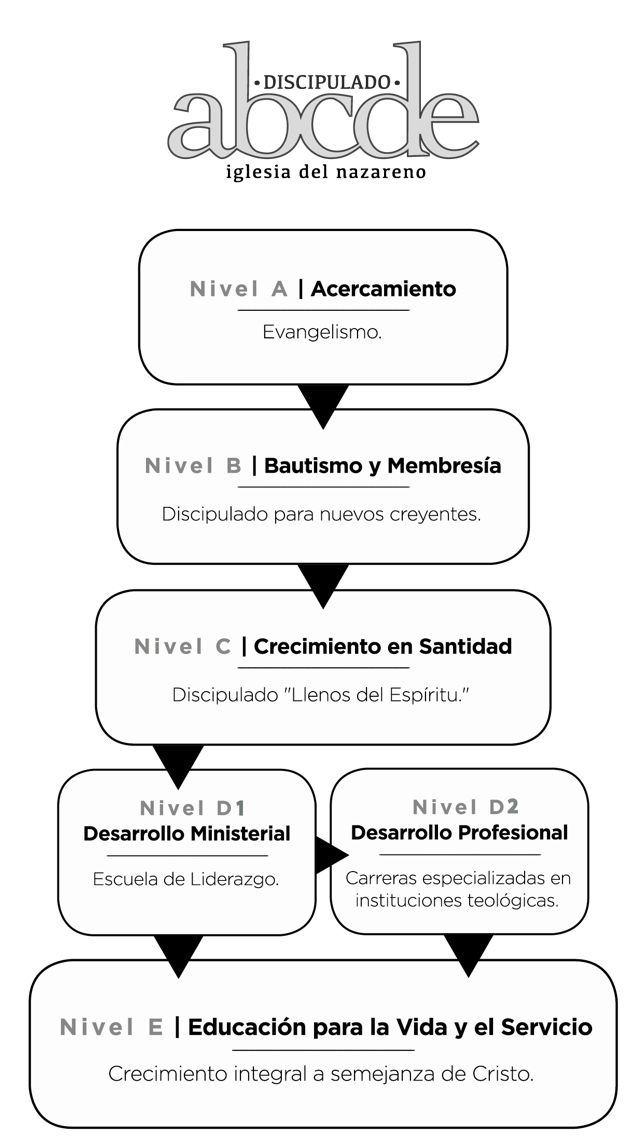 Objetivos específicos de cada nivel del Discipulado ABCDE
Conoce a Jesus
EVANGE-LISMO
COMPROMI-SO CON CRISTO
CONVER-SIÓN
NIVEL A
Aprender  
Disciplinas 
Espirituales
COMPROMI-SO CON LA IGLESIA
UNIVERSAL
RELACIÓN CON CRISTO
NIVEL B1
BAUTIS-MO
CRECER
 EN AMOR 
A DIOS
CRECER EN AMOR A OTROS
COMPROMISO 
CON LA IGLESIA
 DEL NAZARENO
NIVEL B2
MEMBRE-SÍA
Objetivos específicos de cada nivel del Discipulado ABCDE
SANCTIFICACIÓN
ENTIRA
Jesús como SEÑOR
COMPROMISO PARA SERVIR Y MINISTRAR
Conocer al Dios Santo
COMPROMISO CON LA MISIÓN
NIVEL C
Liderazgo: Desarrollo Ministerial/
Desarrollo Professional
ENTRENAR PARA EL MINISTERIO /
ENTRENAMIENTO PROFESIONAL
DESCUBRIR MI 
DONES Y LLAMADO
COMPROMISO CON EL SERVICIO
NIVEL D
Vida de crecimiento espiritual y servicio/Ministerio Profesional
Entrenamiento para Servicio / Ministerio Profesional
CRECER COMO CREYENTE Y LIDER
Compromiso con el Desarrollo de Lideres
NIVEL E
Métodos
Resultados
DIOS
Familias fuertes
Compañe-rismo
Servicio/Misiones
Evange-lismo
Mayordomía
Adoración
Compasión
Vocación
Escuela Dominical
Grupos Pequeños
Literatura cristiana
Estudio Bíblico Privado
Entrenamiento en Liderazgo
Ministerios para Niños, Jovenes, Adultos, Mujeres, Hombres, etc.
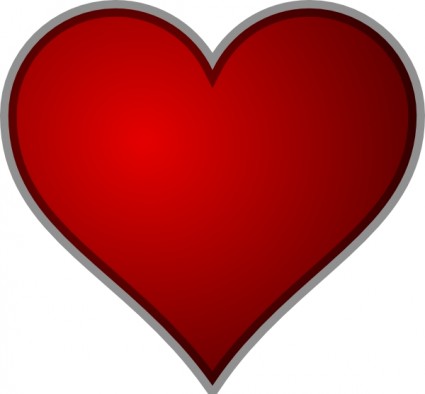 Discipulo Semejante a Cristo
OTROS
Materiales Discipulado
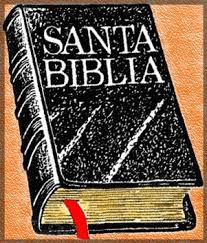 Discipulado Materiales de Capacitacion
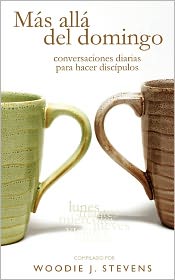 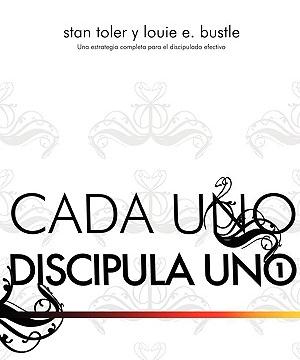 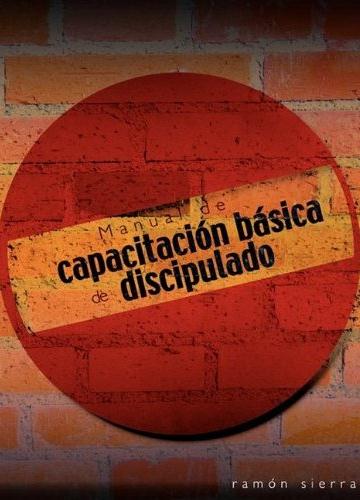 [Speaker Notes: Discipleship Training Materials : Basic Discipleship Training Manual, Beyond Sunday, Each One Disciple One]
Materiales Discipulado - A
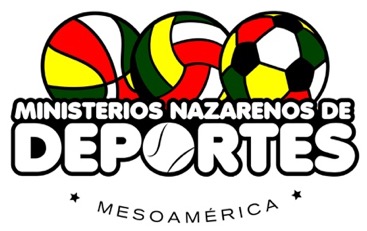 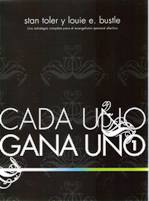 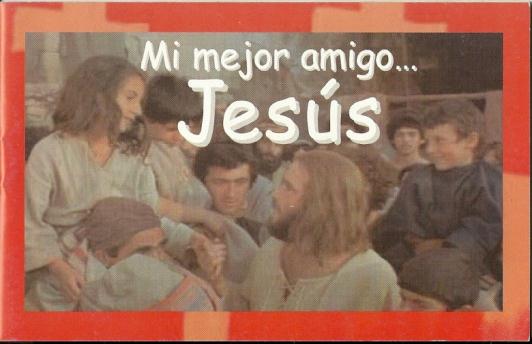 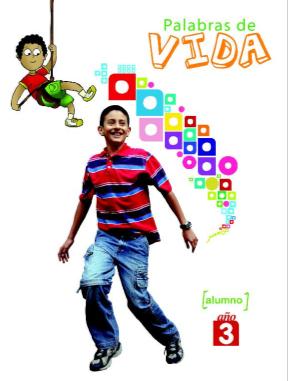 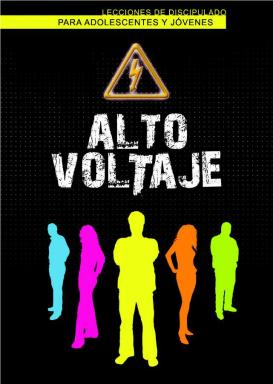 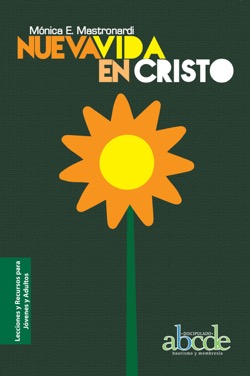 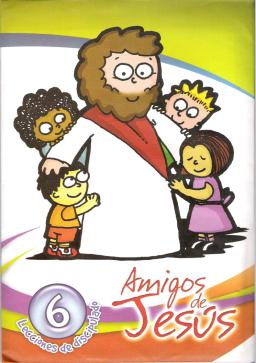 Materiales de discipulado B1Creyentes Nuevos (Conversión a Bautismo)
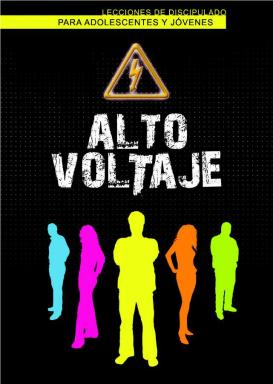 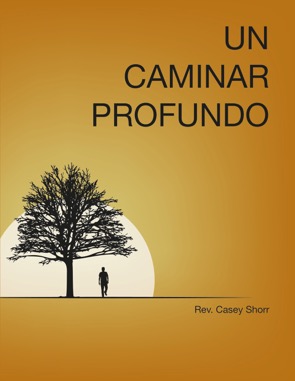 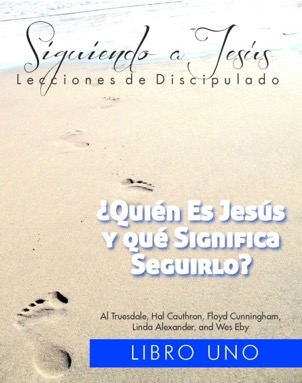 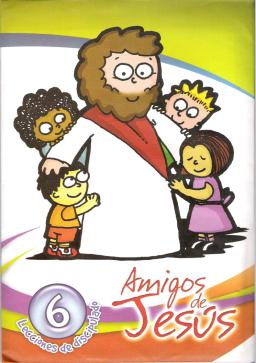 Opcional
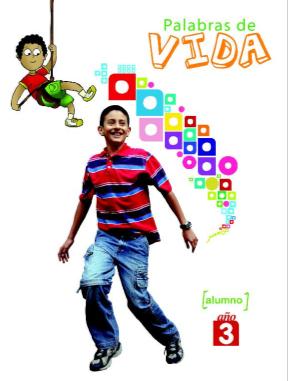 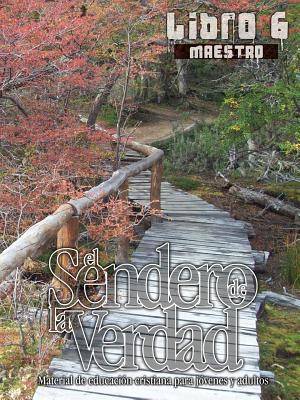 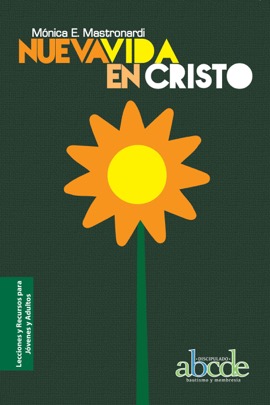 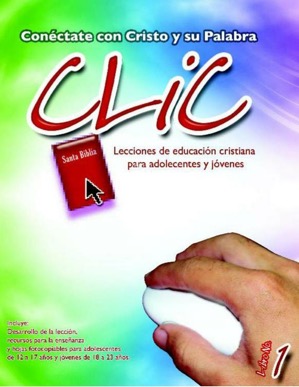 Materiales de discipulado B2 – Adultos (Bautismo a Membresía)
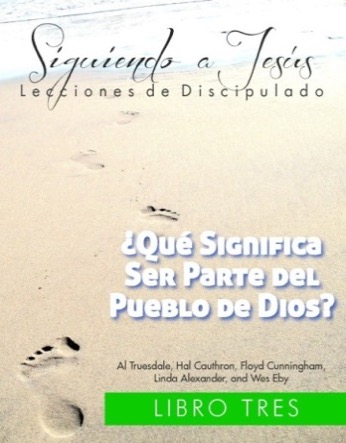 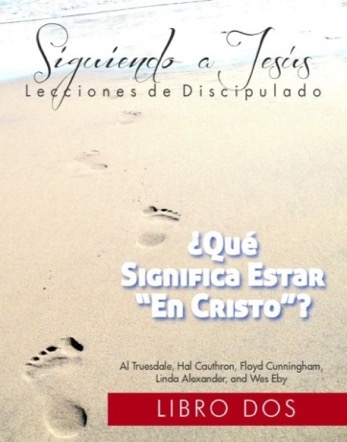 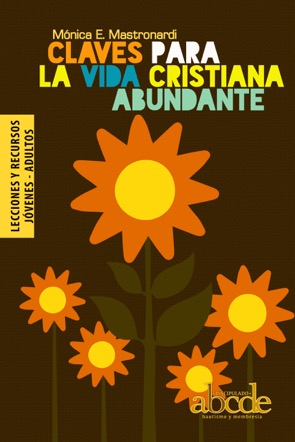 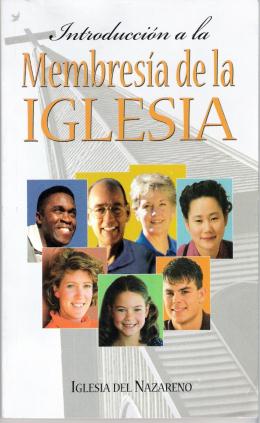 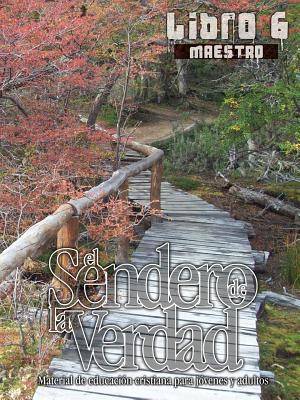 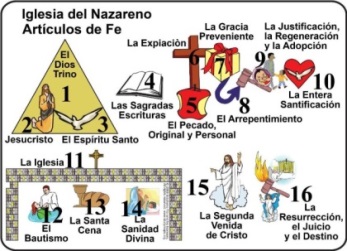 Opcional
Opcional
Materiales de discipulado B2 – Jovenes (Bautismo a Membresía)
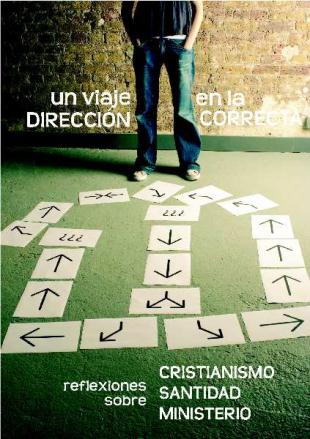 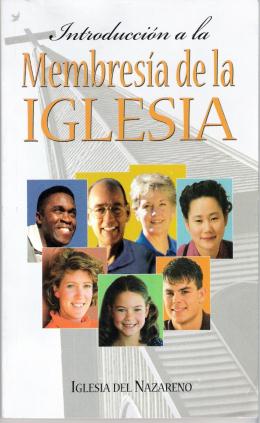 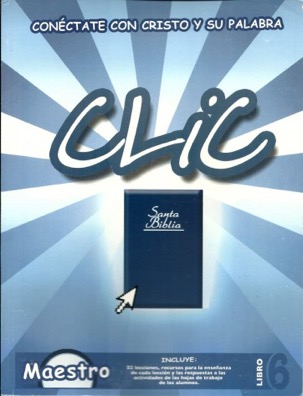 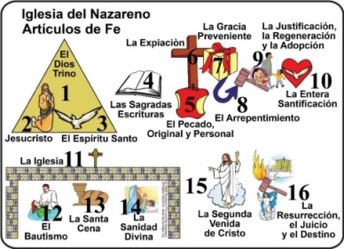 Opcional
Opcional
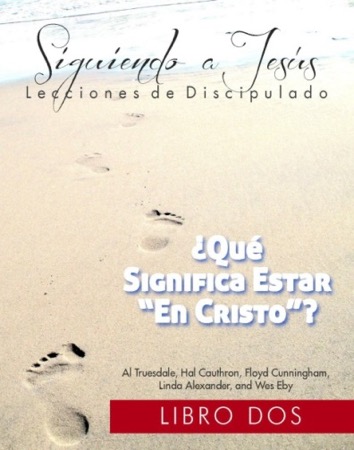 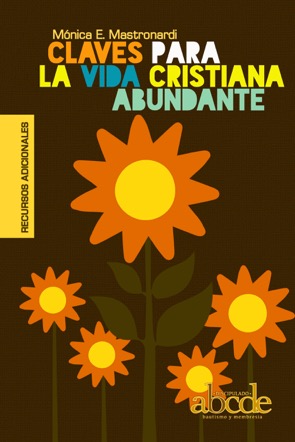 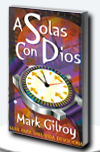 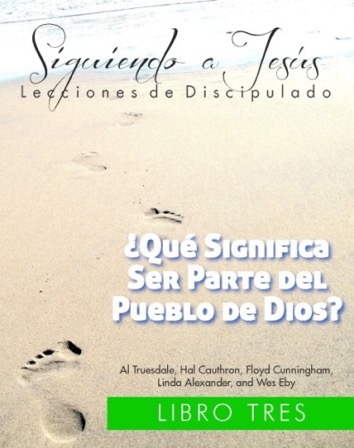 Opcional
Materiales de discipulado B2 – Niños(Bautismo a Membresía)
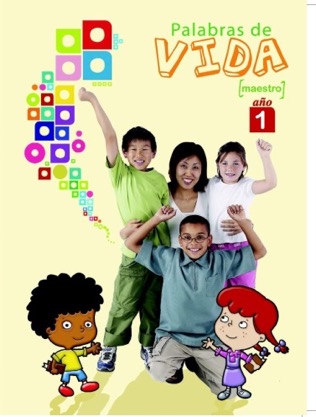 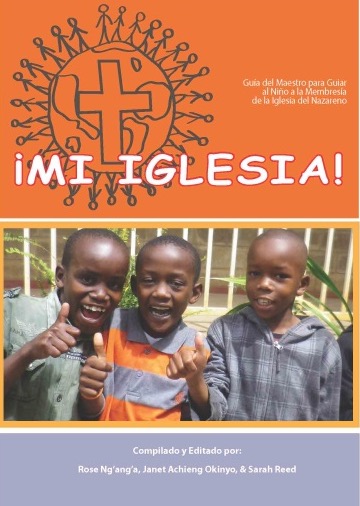 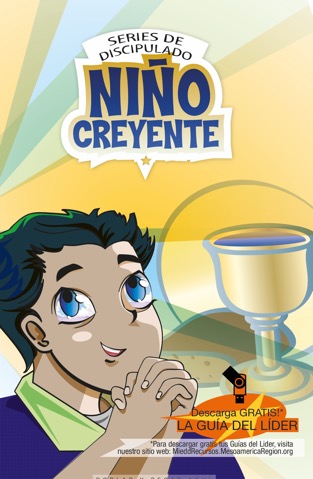 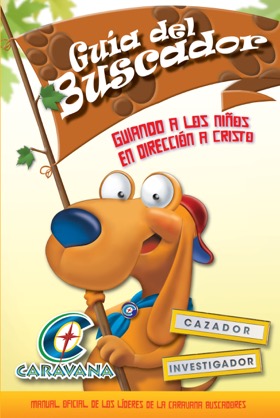 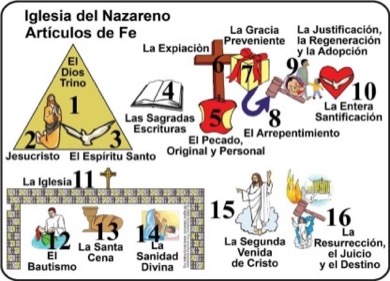 [Speaker Notes: So You Want to Be Baptized? So You Want to Take Communion? So What Are My Spiritual Gifts?
So Who is a Disciple-maker? So You Want to Talk with God? So You Want to Give to God?]
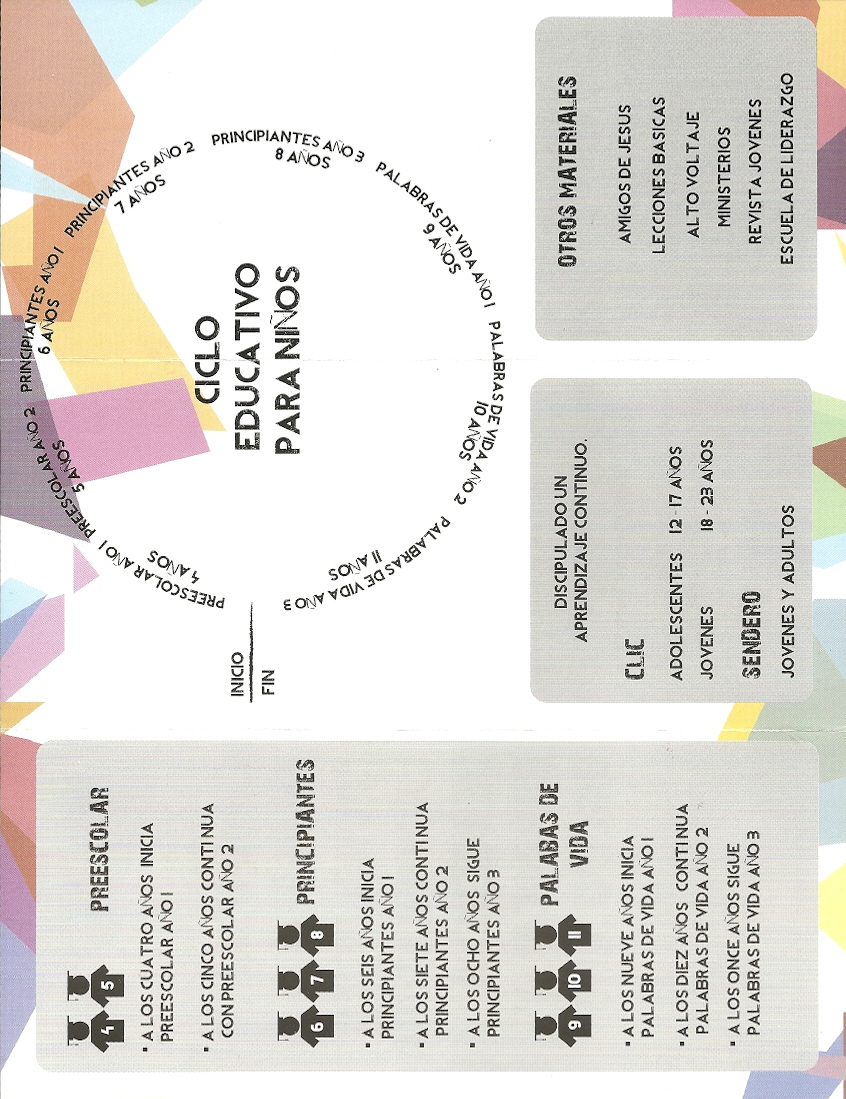 11
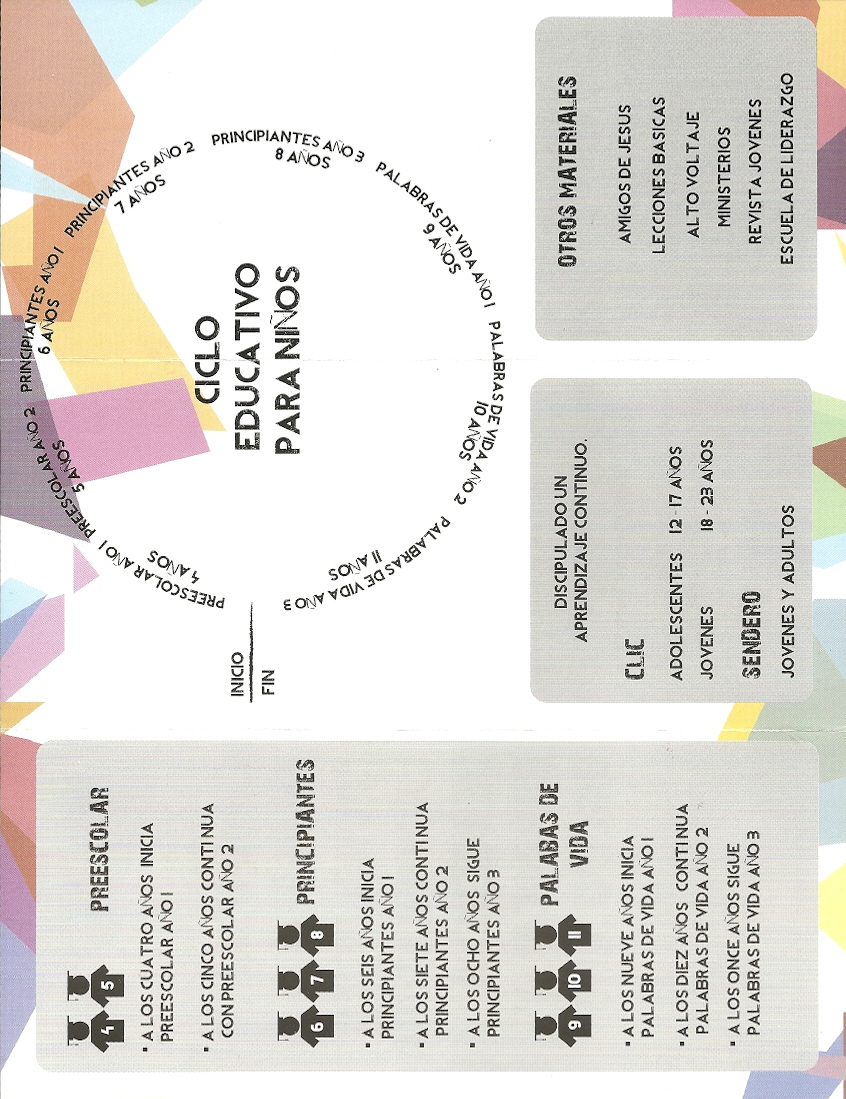 Discipulado Nivel C - Consolidación  (De Membresía a Santificación Entera y Compromiso a Servir y Ministrar)
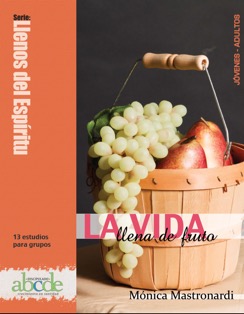 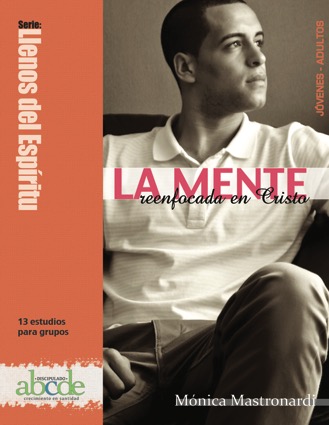 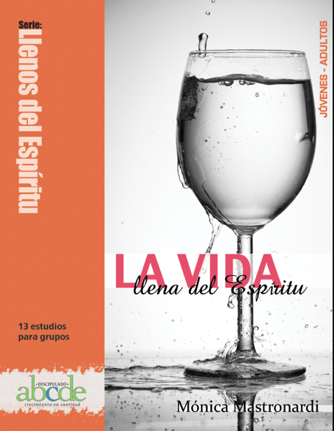 In proceso
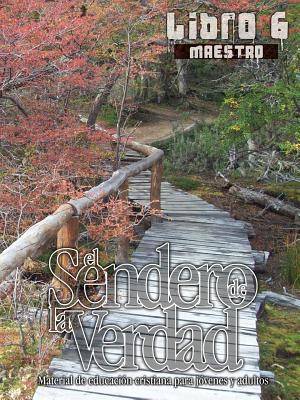 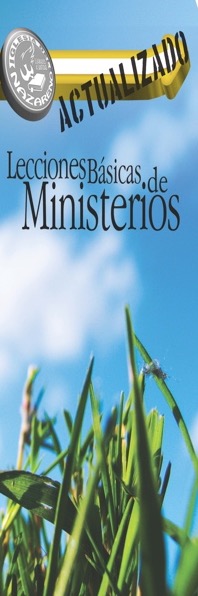 [Speaker Notes: Knowing Holy God, Growth in Holiness, and Committed to the Mission
Recibireis Poder, 4 Steps to be a happy tither - These booklets are intended to contribute to the continued development of the disciple of Jesus to introduce the powerful cleansing work of the Holy Spirit in your life and a greater commitment to the work of the church through their finances.]
Discipulado Nivel C - Niños
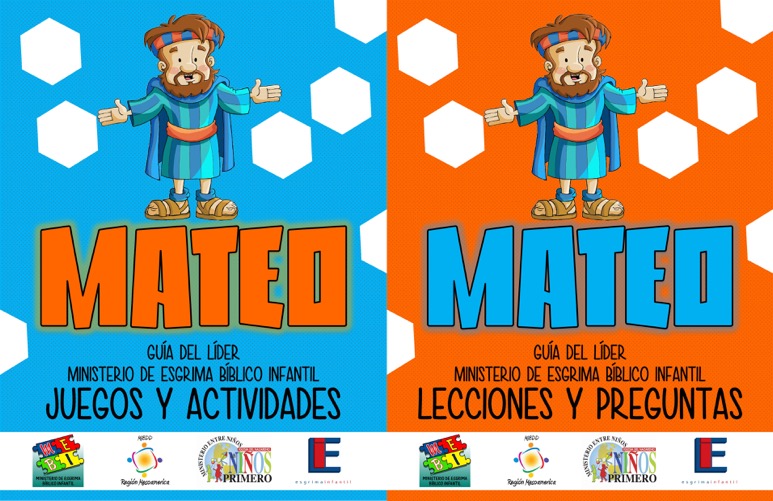 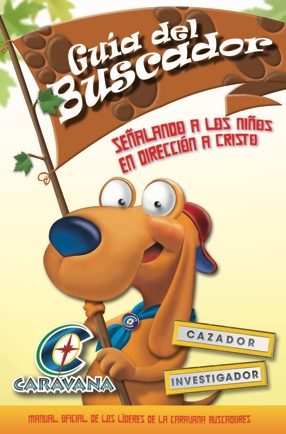 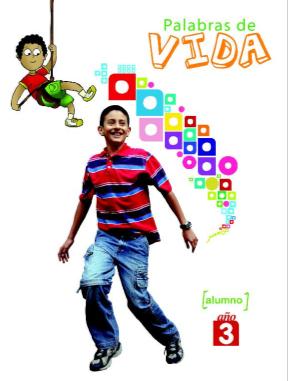 Discipulado Nivel D1 - Liderazgo
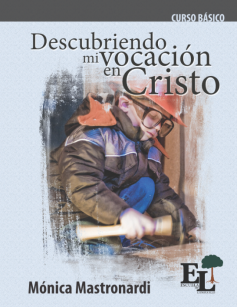 El Programa Ofrece
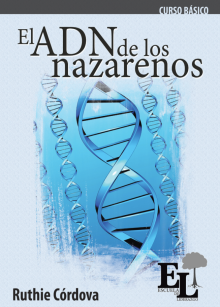 7 ESPECIALIDADES:
LIDERAZGO MINISTERIAL
DISCIPULADO CRISTIANO
EVANGELISMO
MINISTERIO JUVENIL
MISIONES TRANSCULTURALES
MINISTERIO DE COMPASION
COMUNICACIÓN ESCRITA - LITERATURA
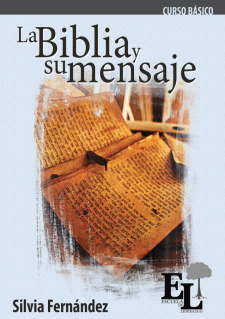 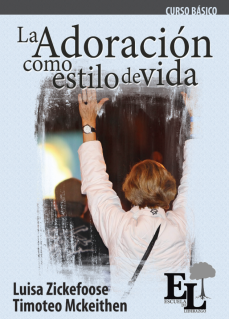 5 CURSOS
   BASICOS
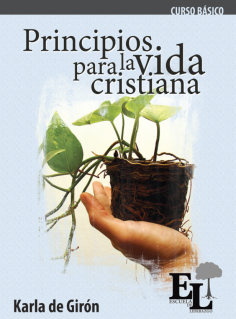 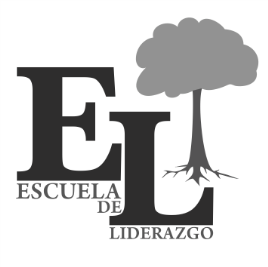 [Speaker Notes: Discovering your vocation in Christ, Nazarene DNA, The Bible and Your Message, Worship as a lifestyle, Principles for the Christian Life]
Liderazgo
Un Millón Líderes
Cada libro enseña en tres áreas:
Formación Espiritual 
Formación de Habilidades 
Formación Estratégica
Vol 2
Vol 1
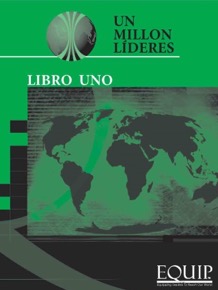 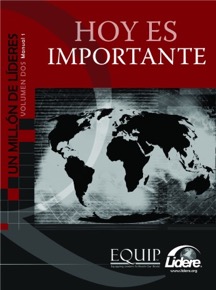 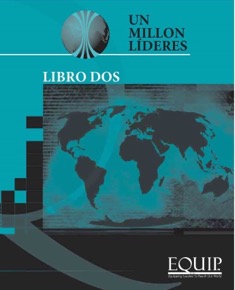 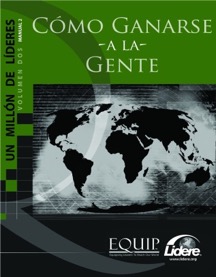 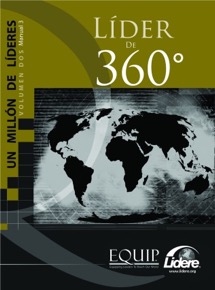 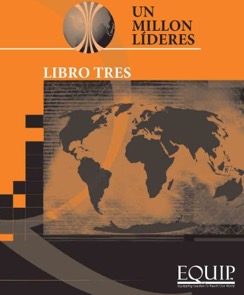 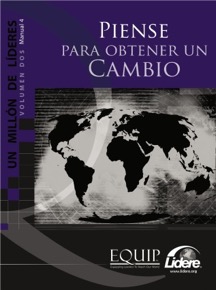 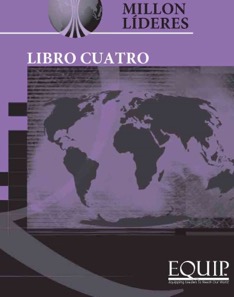 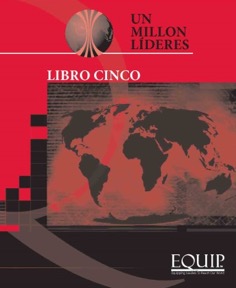 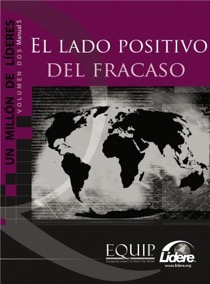 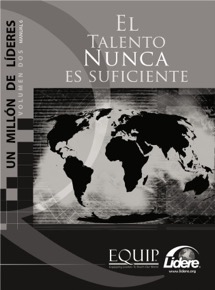 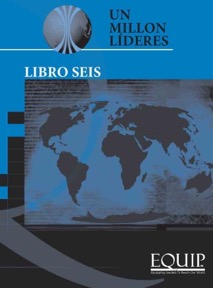 [Speaker Notes: Professional Ministry Preparation]
Discipulado Nivel D2
Seminario

Escuela por Extensión
[Speaker Notes: Professional Ministry Preparation]
Discipulado Nivel E
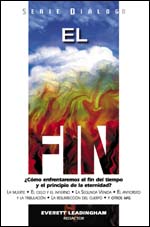 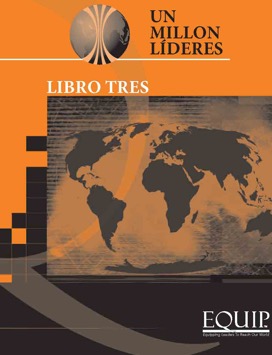 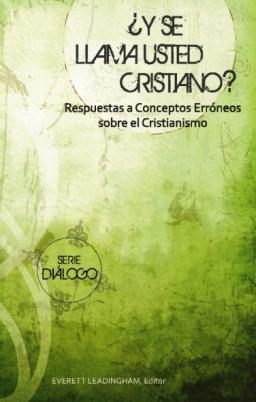 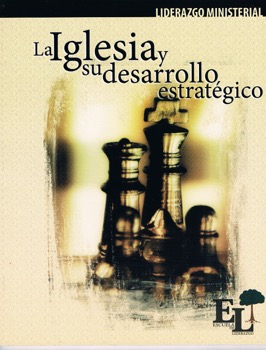 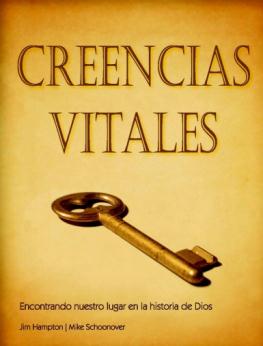 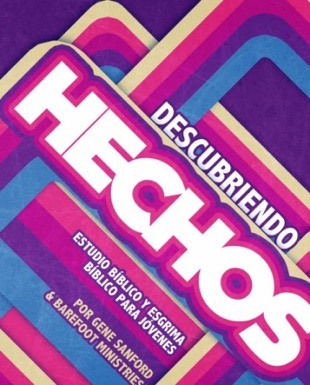 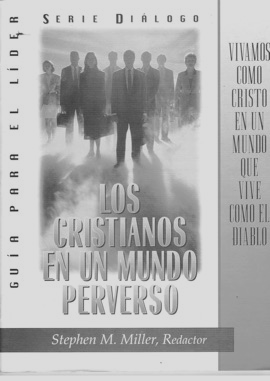 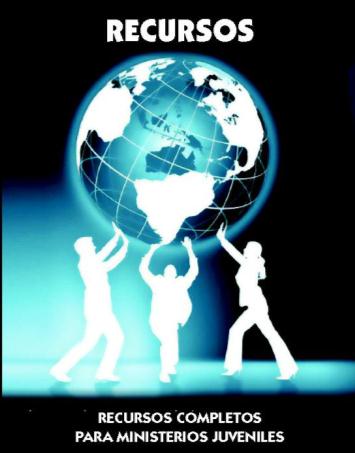 [Speaker Notes: Knowing Holy God, Growth in Holiness, and Committed to the Mission
Recibireis Poder, 4 Steps to be a happy tither - These booklets are intended to contribute to the continued development of the disciple of Jesus to introduce the powerful cleansing work of the Holy Spirit in your life and a greater commitment to the work of the church through their finances.]
Recursos de Discipulado para Ministerios de Hombres
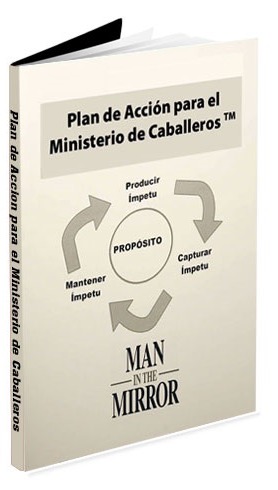 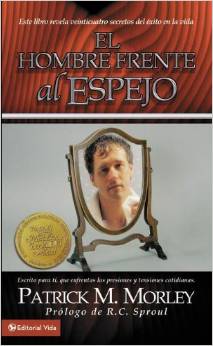 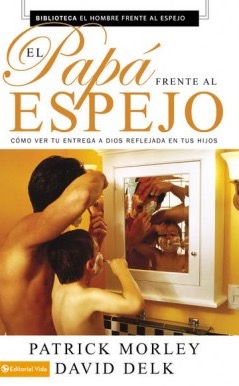 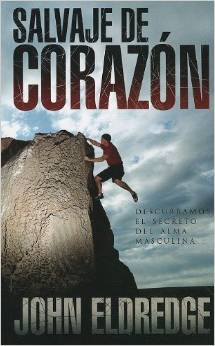 [Speaker Notes: Additional SDMI resources – Carpeta: Growth Campaign, VBS, Sunday School Emphasis, District Convention forms, monthly Sunday School emphases, Children’s Church, MEBI Quizzing, Subthemes,]
Recursos de Discipulado para Matrimonios y Familias
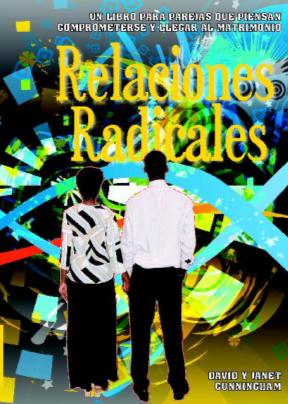 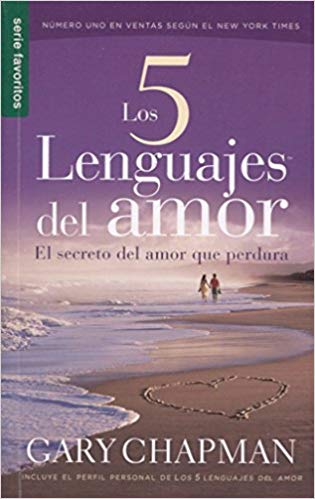 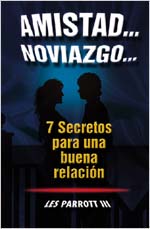 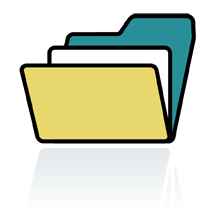 CARPETA
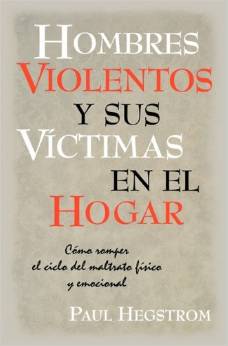 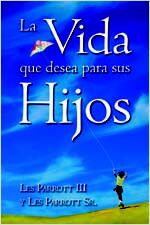 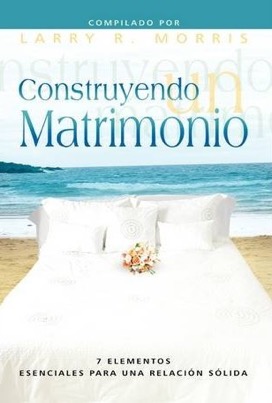 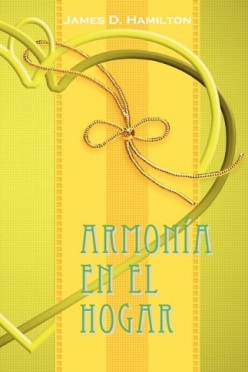 [Speaker Notes: Additional SDMI resources – Carpeta: Growth Campaign, VBS, Sunday School Emphasis, District Convention forms, monthly Sunday School emphases, Children’s Church, MEBI Quizzing, Subthemes,]
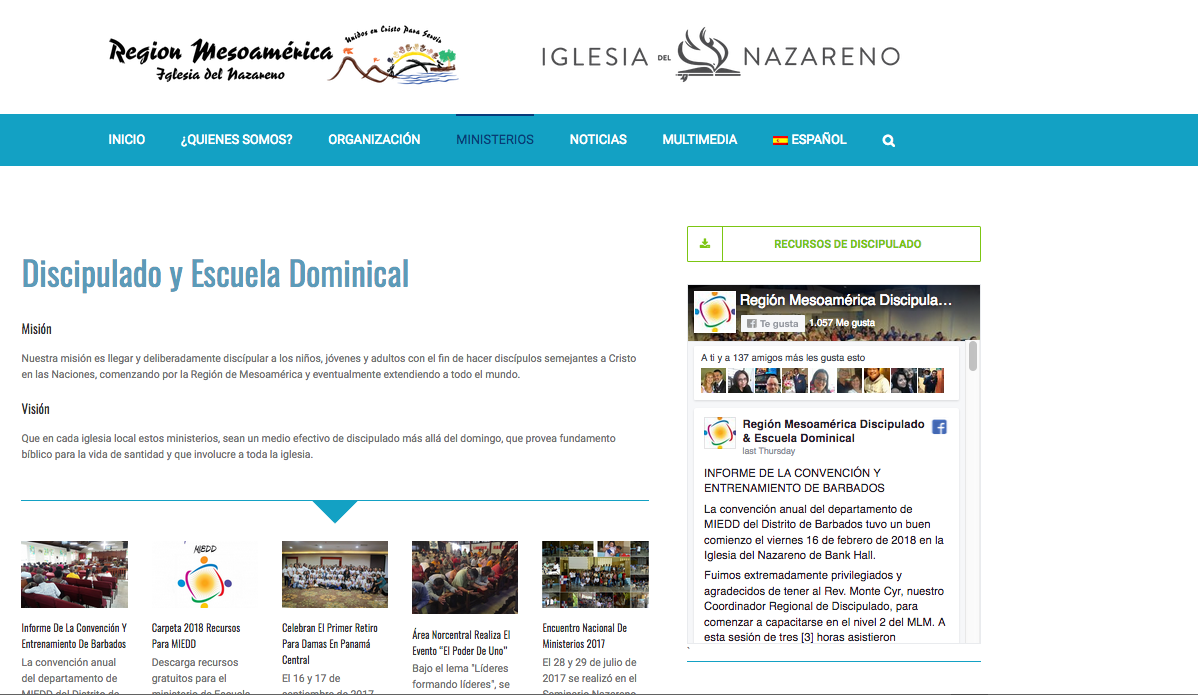 www.discipulado.mesoamericaregion.org
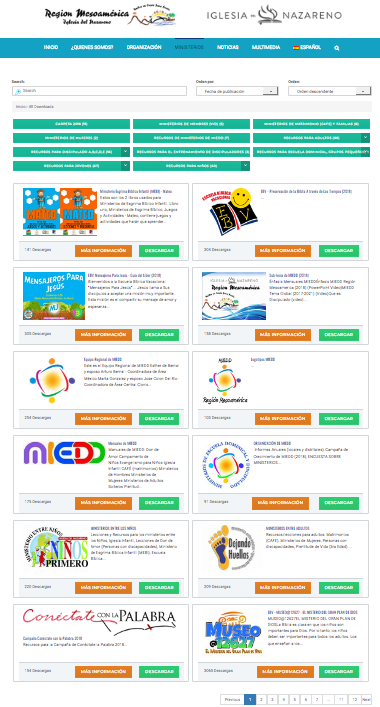 www.MieddRecursos.MesoamericaRegion.org
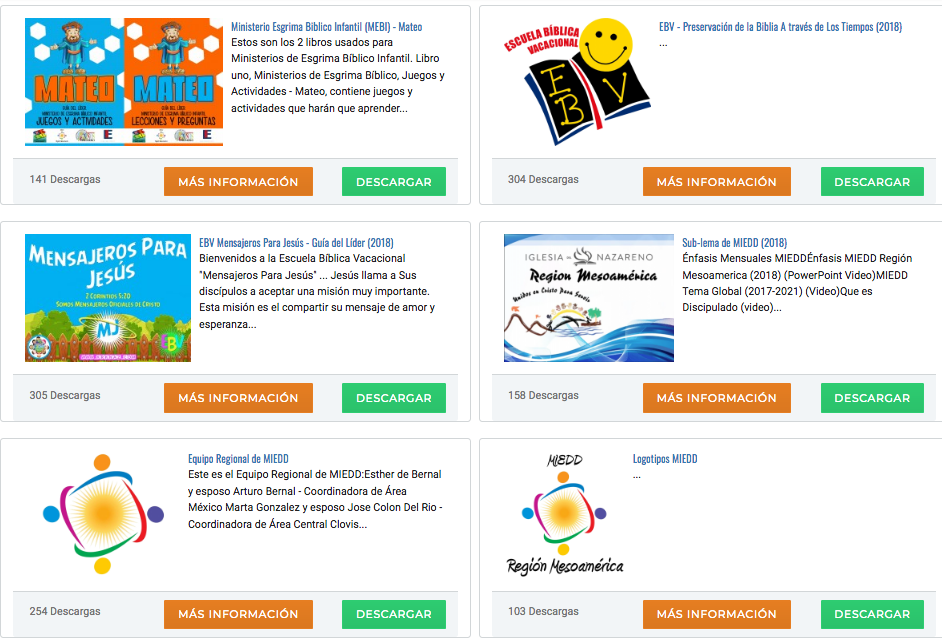 www.MieddRecursos.mesoamericaregion.org
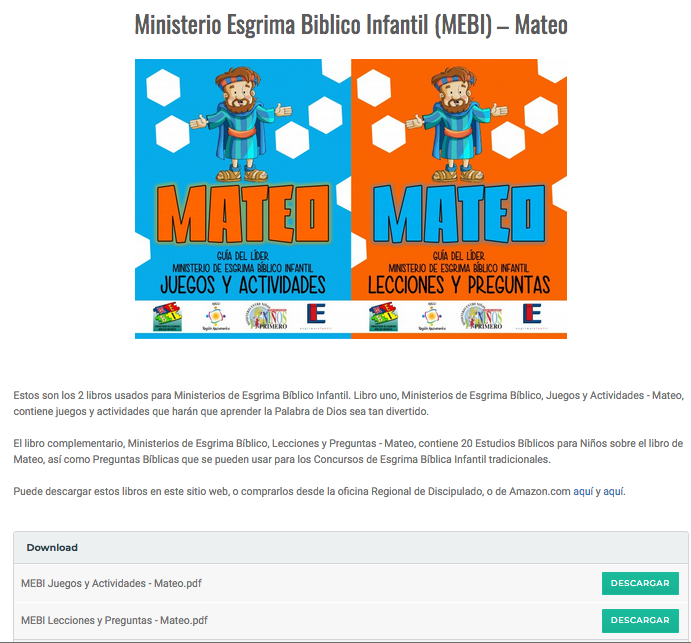 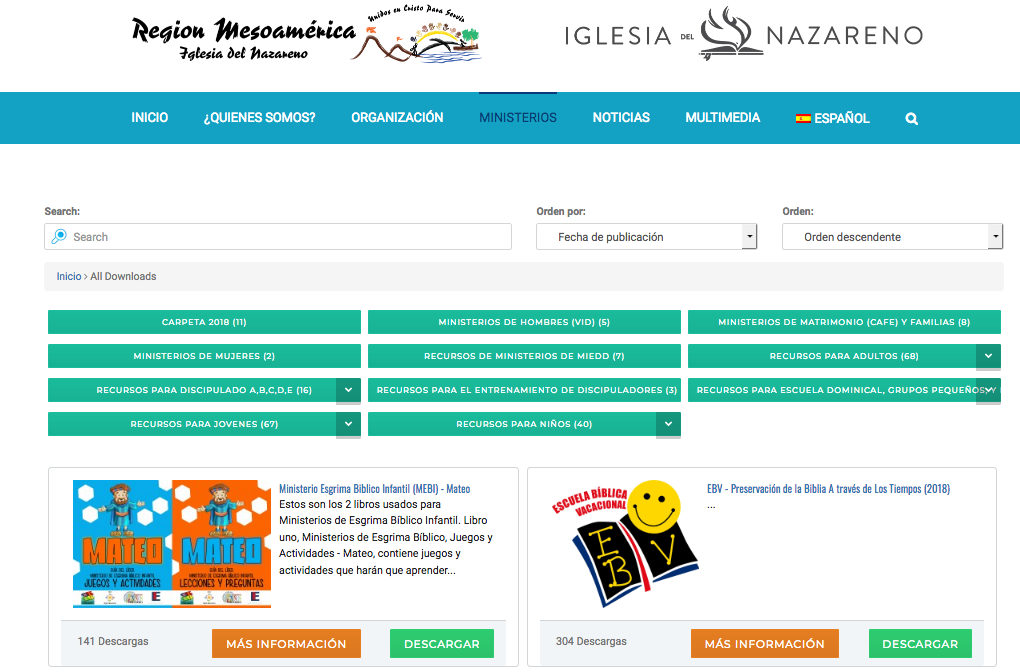 www.MieddRecursos.mesoamericaregion.org
Jesús nos ha llamado a ser sus discípulos, y nos llama a HACER discípulos
(Mateo 28:19-20)
61
62
¿A quién estás discipulando?

¿Quién te está discipulando?
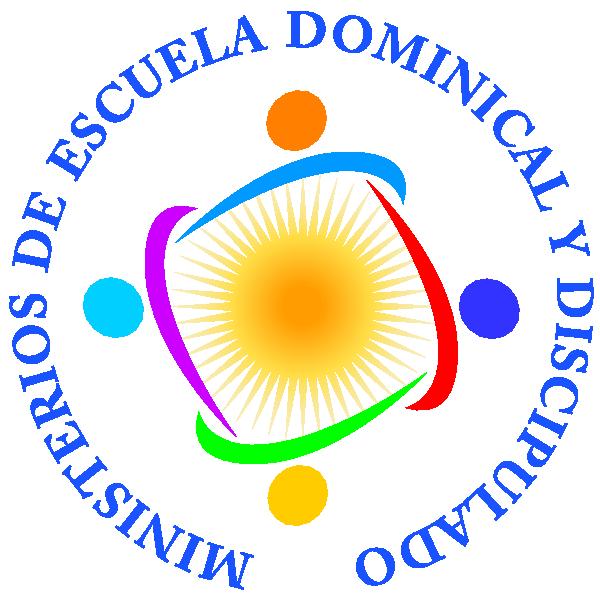 Monte Cyr mcyr@mesoamericaregion.org
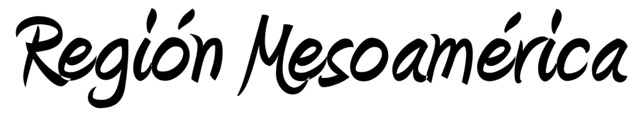